«Университет компетенций» как региональная сетевая площадка для работы с future-грамотностью участников
Докладчик:
Татьяна Князева
ЛОИРО
УНИВЕРСИТЕТ КОМПЕТЕНЦИЙ
новые форматы профессиональной переподготовки и ПК специалистов СПО для образования будущего
Федеральная инновационная площадка
Конкурсный отбор, присвоение статуса
Приказ МинПросвещения РФ
От 18.12.2018г. №318
Сроки реализации: 2019 – 2023гг.
Региональный оператор площадки – 
кафедра управления
ГАОУ ДПО «ЛОИРО»
За 5 лет построить Модель
Разработать – 2019г. 

 Апробировать – 2020г.

Внедрить – 2021 – 2022гг.

Обобщить -  2023г.
«Перезагрузка» – 2023г.
ГАОУ ДПО «ЛОИРО»
www.themegallery.com
Организационно-деятельностная игра (по форме)
Строим Университет компетенций все вместе 
специалисты института развития образования и специалисты среднего профессионального образования Ленинградской области (15 организаций СПО и 28 человек в рабочей группе, в том числе партнеры)
Company Name
Университет компетенций как замысел- химера (В. Воловик)
Замысел - химера
Цифровая платформа
 - удаленная работа с информацией
работа в командах по профессиональным интересам;
 решение междисциплинарных задач; 
 развитие социальных практик и т.д.
интернет-профиль педагога
«Перевернутый университет» 
исследовательские и проектные лаборатории;
 организационно-деятельностные игры;
 практические сессии;
передача и получение компетенций «из первых рук» и т.д.
ГАОУ ДПО «ЛОИРО»
Целевые результаты (первичные)
Новые 
позиции
ПКП
ИПУ
Решаю конкретные практические задачи в профессии
Создаю новые продукты
Работаю в командах
Оценка и самооценка компетенций
Индивидуальный профиль компетенций
Включение в реальные проекты, инновации, профессиональную деятельность на уровне региона
Наставник
Тьютор
Ментор
Модератор
Игротехник и т.д.
ГАОУ ДПО «ЛОИРО»
www.themegallery.com
Позиция 1
ДЛЯ ЛОИРО:
Цель-продукт: Университет компетенций как новый формат ПК и ПП
Цель-результат: индивидуальный профессионально-образовательный маршрут участника, его непрерывное самообразование; освоенные новые педагогические позиции и компетенции участников, которые помогут появлению новой системы разделения труда в образовании (тьютор, ментор, наставник, модератор, эксперт, консультант, проектировщик, игротехник и т.д.).
ЛОИРО
www.themegallery.com
Позиция 2
Для внутреннего модератора площадки: 
1. Экспериментальные установки, которые создаются, когда практикуется развитие МДе в ОДИ в специфической ситуации работы с педагогами СПО
2. Искусственно созданные, контролируемые условия и деятельность, которые должны позволить зафиксировать процессы развития коллективной Мде в специфической ситуации
ЛОИРО
www.themegallery.com
Позиция 3
ДЛЯ УЧАСТНИКОВ:
Развитие реальных практик, деятельности
Обмен ресурсами
Решение проблем и задач
Включение собственных интересов и потребностей в коллективно-распределенную деятельность

(гипотеза модератора)?
ЛОИРО
www.themegallery.com
Строительство Реального Университета в для развития региона (2019-2020)
1. Работа с мотивацией, представление замысла

2. Внешний модератор-методолог

3. Нормативное закрепление первоначальных статусов

4. Проектные сессии (контексты; кейсы и фокусированный анализ материалов; работа с практиками-перекрестная экспертиза и появление малых сетевых групп; работа с партнерами практик; требования к Университету)
ЛОИРО
www.themegallery.com
Строительство Университета в 2019-2020гг.
5. Общее место сбора разрабатываемых материалов и продуктов  на официальном сайте

6. Сопровождение работы группы в Контакте и Вотцапе

7. Навигация в ресурсах

8. Анализ важных кейсов 

9. Поиск реальных партнеров и ресурсов
ЛОИРО
www.themegallery.com
РЕЗУЛЬТАТЫ
Определение результативности практики
●	Сформирована основная команда для работы
●	Создано общее смысловое поле для построения «Университета компетенций»
●	Определены основные инновационные практики БО, которые включаются в содержание «Университета компетенций»
●	Около 60% участников определились с собственным профессионально-образовательным маршрутом и зафиксировали это в дорожной карте
●	Сложились 3 проектные группы по интересам деятельности внутри общей. 
●	Дорожная карта мероприятий на 2020 год (ТРЕБОВАНИЯ к УК) – это результат совместного анализа, исследований и осознанных инициатив участников Университета.
ЛОИРО
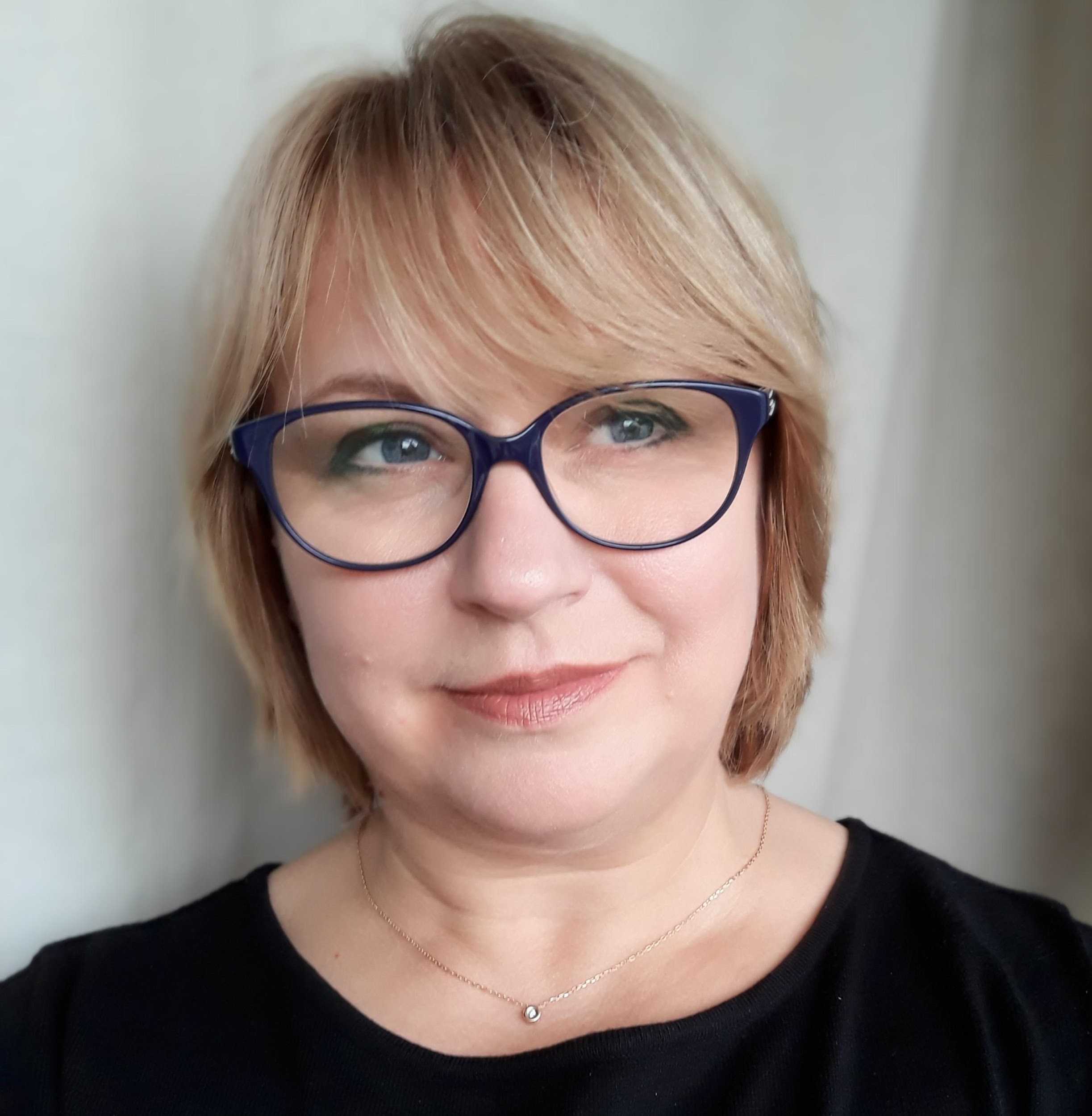 Россия: 
МЕЖДУНАРОДНАЯ ЛАБОРАТОРИЯ ПРОГРАММ FUTURES ГРАМОТНОСТИ - РОССИЯ (Томский государственный университет) - руководитель лаборатории

Сопредседатель Программного комитета международной конференции «Непрерывное образование в контексте идеи будущего», Московский городской педагогический университет (2019, 2020) http://confino.tilda.ws/
Руководитель программ образовательных форсайт-событий (образовательного форсайта) для старшеклассников и студентов «Ключевые технологии и мир профессий будущего +20», «Smart City & Future Skills +20” на основе разработки концепции и образовательной технологии «Открытая форсайт-лаборатория» (2012 - 2018):
	* 2012-2018 - 15 программ по заказу: Администрации ЗАТО Северск и Росатома (города присутствия Росатома), Администрация Томской области (2012-2018), Департаментов образования 	и 	здравоохранения ЯНАО (2017-2018)
Национальный исследовательский Томский государственный университет: лектор & исследователь & бизнес-тренер & руководитель проектов (2000 – 2017)
* Разработчик программ ПК ППС и программы развития форсайт-компетентности студентов и магистрантов НИ ТГУ и САЕ “TSSW: Сибирский институт будущего» (2017). (см. Якубовская Т.В.  Современная форсайт-грамотность как инструмент командного развития / Университетское управление: практика и анализ. Том 22, № 2 (2018) https://www.umj.ru/jour/article/view/348)
* Базовые курсы: Инновационный менеджмент для управления персоналом (HR). Форсайт в управлении знаниями.  Использование форсайт-подхода в образовательном процессе университета (программа ПК для ППС) и др.
* Бизнес-тренер: Разработка проектных тренажеров «Системность инновационных решений в структуре бизнес-процессов» в программах «Управленческий кадровый резерв»: «Газпром – Томск» (2012-2013), Сбербанк России (2008-2009). Директор Учебного центра «Тренинг-фирма» ТГУ (2001-2004)
Татьяна Якубовская 
tatiana.yakubovskaya07@gmail.com
Финляндия: 
Сотрудник Центра экспорта образования объединения колледжей TREDU (Тампере, Финляндия) по развитию Futures-грамотности в программах развития предпринимательства и экспорта образования (с 2020 г.)
Со-разработчик международного проекта ERASMUS «Futures Literacy in VET (vocational education and training)” (2020 – 2023, Финляндия, Италия, Португалия, Словения)
Член Общества исследователей будущего Финляндии (The Finnish Society for Futures Studies), ментор программы Общества по развитию Futures-грамотности в различных сферах профессиональной деятельности (2019 - )
Член ISCAR - The International Society of Cultural-Historical Activity Research
Организатор и координатор международной сети «Open Foresight-Lab for Future-oriented Education and Pedagogy» (Финляндия – Россия – Восточная Европа). 
В 2019, 2020 годах международная сеть участвует в программах Национального Дня Будущего Финляндии Network “Open Foresight Lab for Future-oriented Education anвPedagogy ”   https://tulevaisuuspaiva.fi/open-foresight-lab-for-future-oriented-education-and-pedagogy/ https://tulevaisuuspaiva.fi/category/tapahtumat/
ФИП
“Университет Компетенций”
“Факультет развития предпринимательских компетенций”
В рамках сетевого международного сотрудничества
профессиональных колледжей и техникумов Ленинградской области (Россия)
и Регионального профессионального колледжа TREDU (город Тампере, Финляндия)
Колледжи, техникумы Ленинградской области (Россия) и региональные партнеры:

Волховский алюминиевый колледж / Volhovsky College
Выборгский политехнический колледж «Александровский» / Aleksandrovsky College
Всеволожский агропромышленный техникум / Vsevolozhsky College
Политехнический техникум г.Светогорска/ Svetogorsky College
Мичуринский многопрофильный техникум / Michurinsky College
Борский агропромышленный техникум/ Borsky College
Северо-Западный институт управления Российской академии народного хозяйства и государственной службы при Президенте Российской Федерации  / The North-West Institute of management (NWIM) of the Russian Presidential Academy of National Economy and Public Administration RANEPA
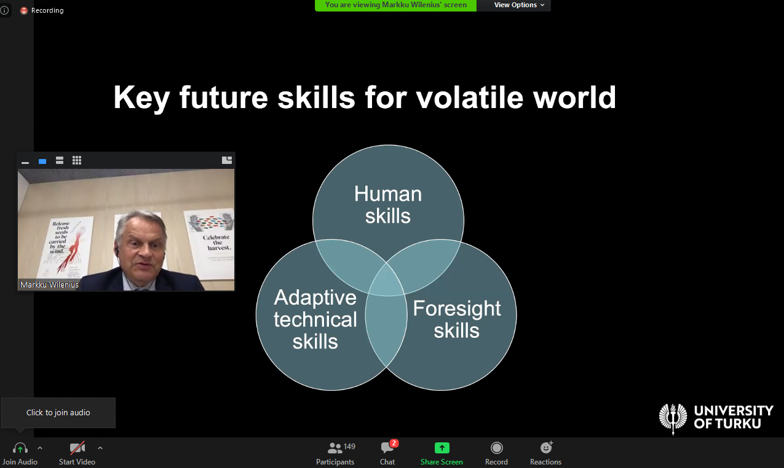 ПРИГЛАШАЕМ К СЕТЕВОМУ СОТРУДНИЧЕСТВУ! )
https://loiro.ru/projects/fip-universitet-kompetentsiy/ 

https://www.facebook.com/groups/2084692128280803/ 

https://vk.com/club181132738